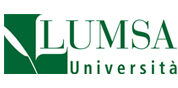 Luca Fiorani
Didattica della fisica
Lettura commentata di«Te la do io, la fisica!»
Lettura commentata di«Te la do io, la fisica!»
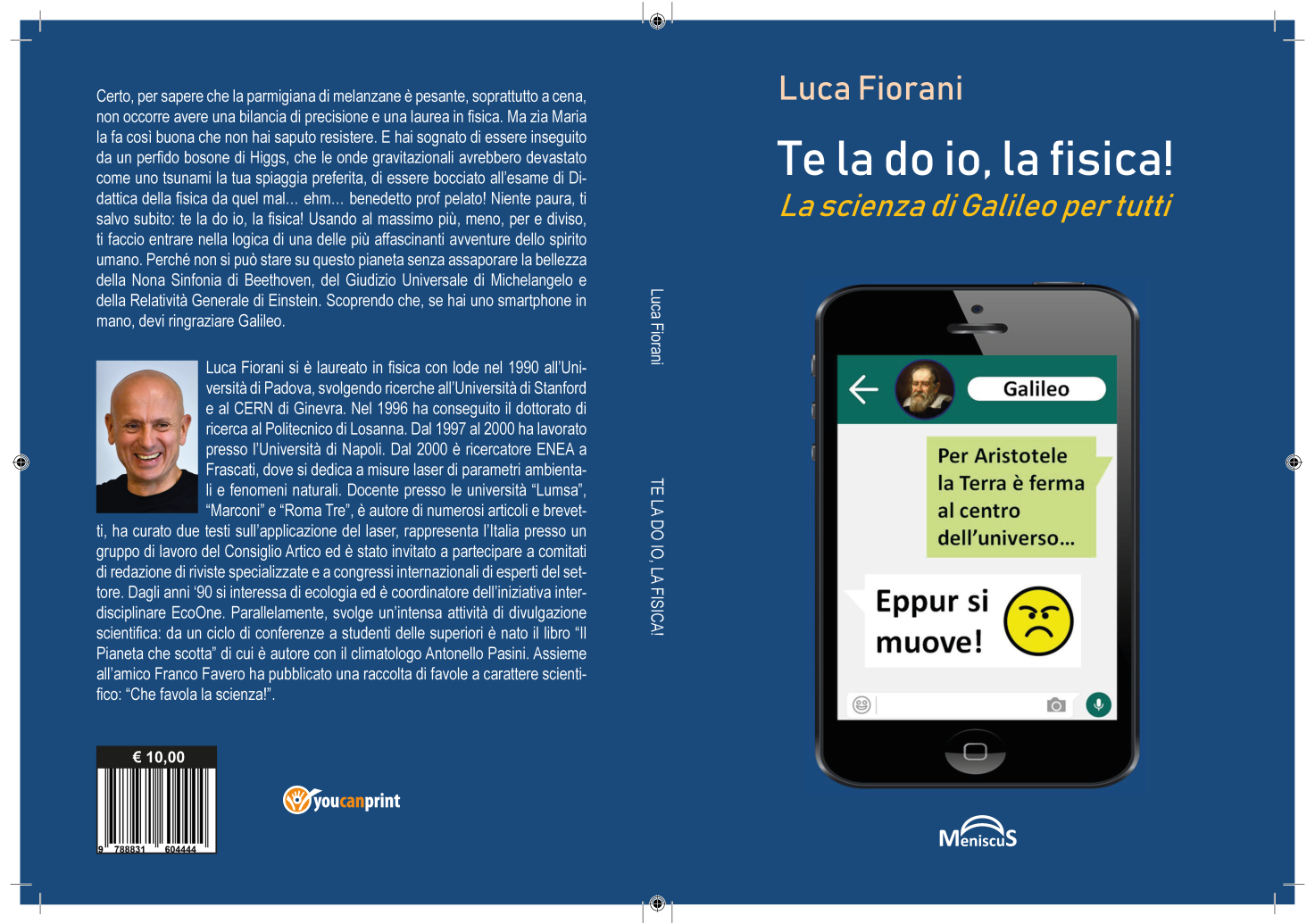 2
Fine della lezione…
3